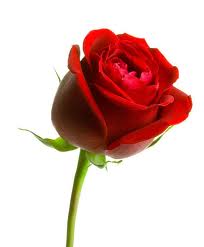 স্বাগতম
পরিচিতি
মোঃআলমগীর হোসেন 
জুঃ ইন্সট্রাক্টর (ওয়েল্ডিং অ্যান্ড ফেব্রিকেশন)
 টেকনিক্যাল স্কুল অ্যান্ড কলেজ, মেহেরপুর ।
শ্রেণিঃ নবম
বিষয়ঃ ওয়েল্ডিং অ্যান্ড ফেব্রিকেশন-১ (১ম পত্র)
ওয়েল্ডিং ইলেকট্রোড পরিচিতি
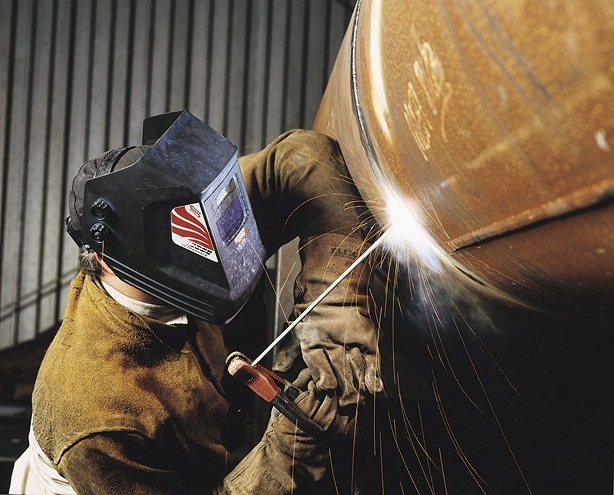 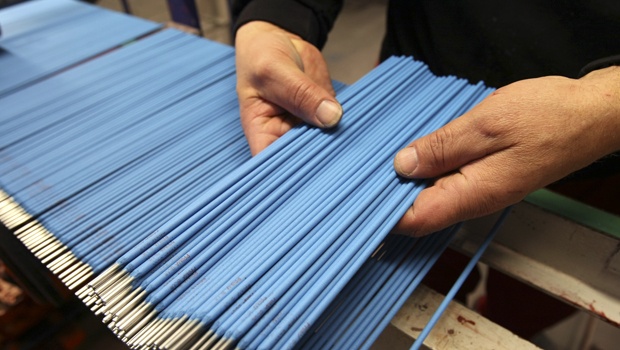 ইলেকট্রোড
শিখনফল
এই পাঠ শেষে শিক্ষার্থীরা ...
• ইলেকট্রোড কী তা বলতে পারবে।
• ইলেকট্রোড এর বিভিন্ন অংশ চিহ্নিত করতে পারবে।
• ইলেকট্রোড এর শ্রেণিবিভাগ করতে পারবে ।
• ইলেকট্রোড কোটিং এর প্রয়োজনীয়তা বর্ণনা করতে পারবে ।
• ইলেকট্রোড শনাক্তকরন কোড বিশ্লেষণ করতে পারবে।
ইলেকট্রোড কীঃ
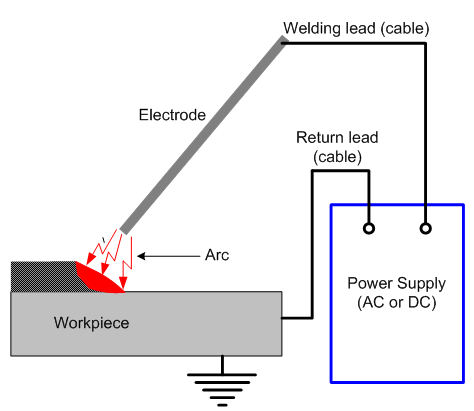 ইলেকট্রোড
পাওয়ার সাপ্লাই
কার্যবস্তু
ইলেকট্রোড সাইজঃ
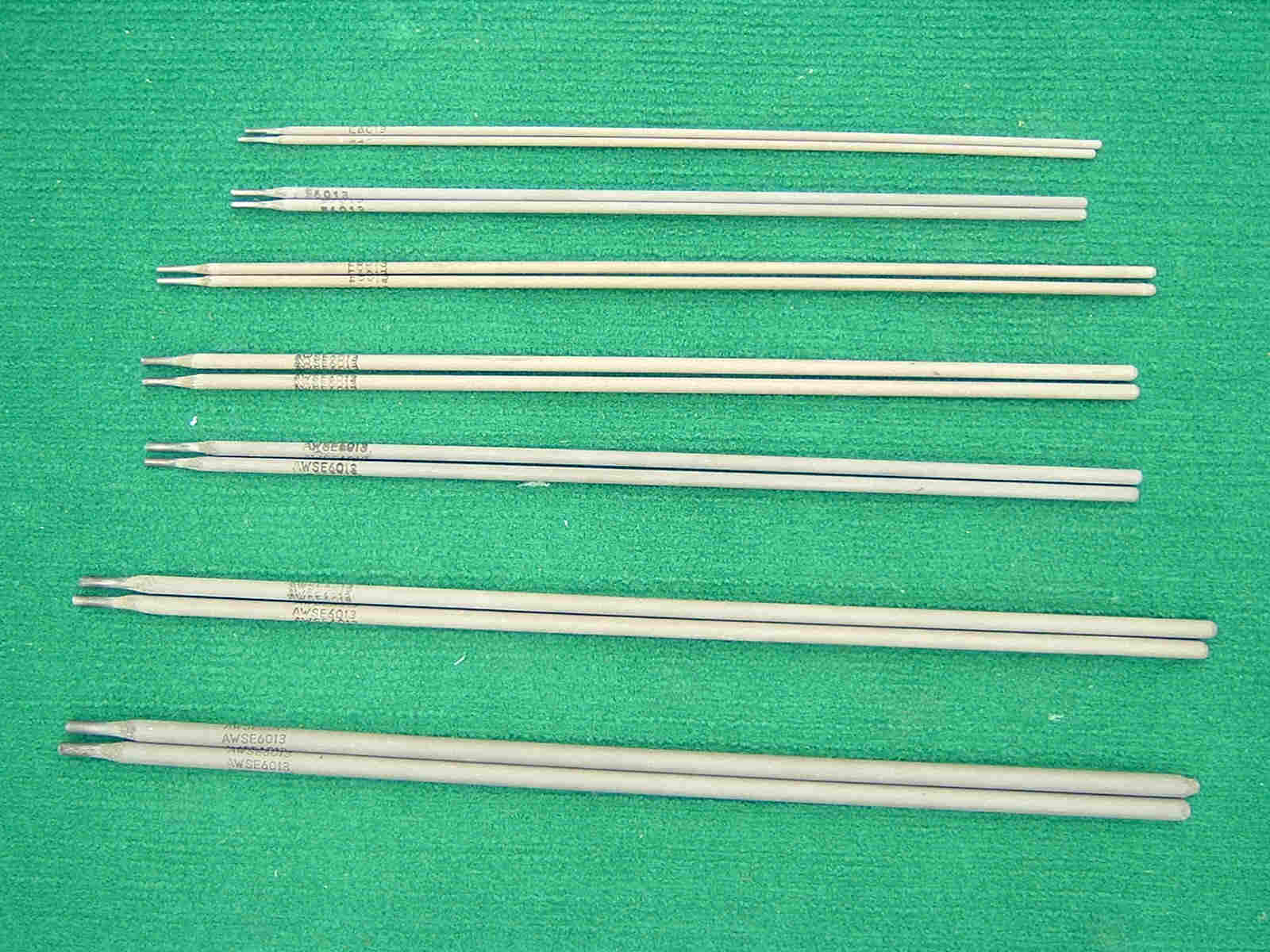 আমেরিকান ওয়েল্ডিং সোসাইটি অনুযায়ীঃ
দৈর্ঘ্য হবেঃ ৩০০মিলিমিটার হতে ৪৫০ মিলিমিটার।
ডায়া বা ব্যাস হবে ১.৭৫ মিলিমিটার হতে ৫ মিলিমিটার।
ইলেকট্রোডের বিভিন্ন অংশঃ
ইলেকট্রোড আবরন বা কোটিং
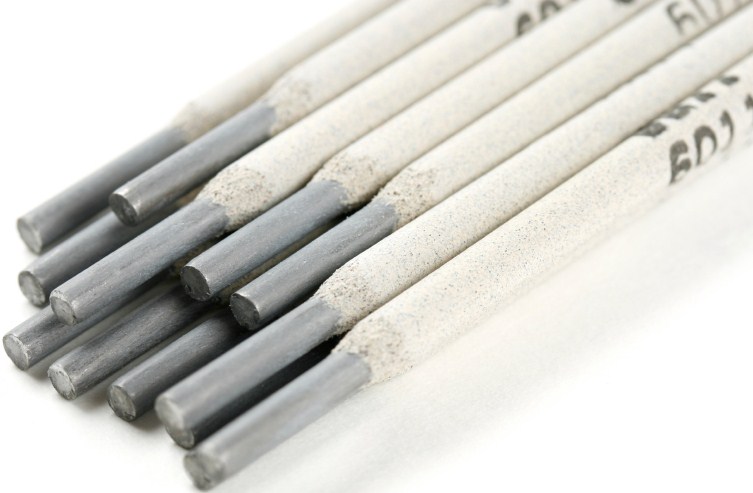 ইলেকট্রোডের সেকশন ভিউ
ইলেকট্রোড কোর ডায়া
ইলেকট্রোডের আবরন বিহীন অংশ
ইলেকট্রোডের শ্রেণি বিভাগ
ইলেকট্রোড প্রধানত দুই প্রকার
অক্ষয়িষ্ণু ইলেকট্রোড
ক্ষয়িষ্ণু ইলেকট্রোড
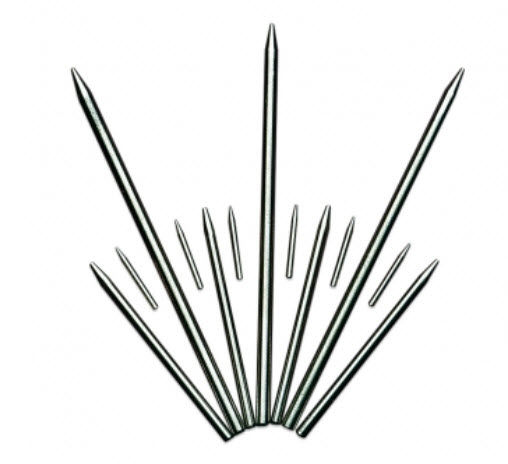 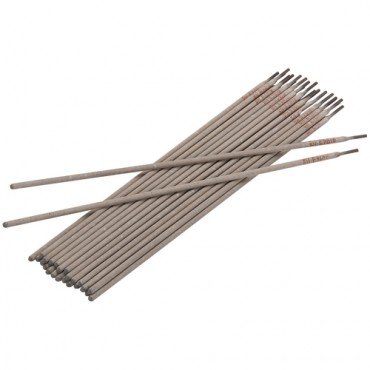 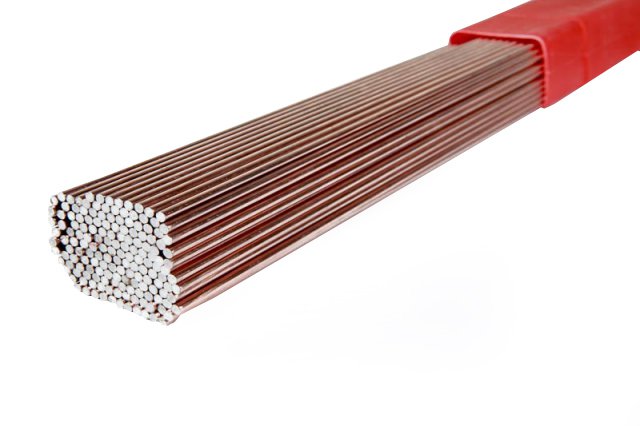 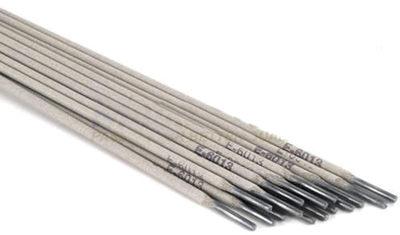 খোলা বা আবরন বিহীন ইলেকট্রোড
অল্প আবরন বা কোটিং যুক্ত ইলেকট্রোড
ক্ষয়িষ্ণু 
ইলেকট্রোড
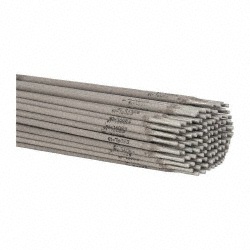 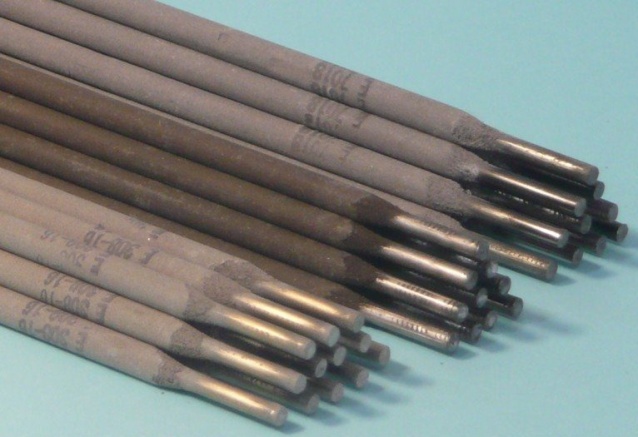 মধ্যম আবরন বা কোটিং যুক্ত ইলেকট্রোড
ভারী আবরন বা কোটিং যুক্ত ইলেকট্রোড
ইলেকট্রোড কোটিং এর কার্যাদিঃ
ইলেকট্রোনের প্রবাহ
ইলেকট্রোড
ইলেকট্রোড
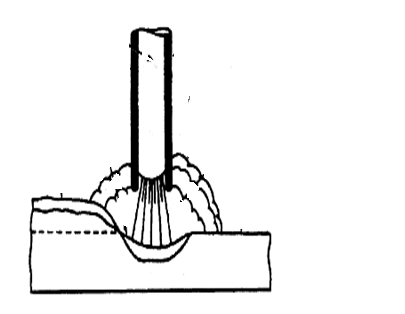 বাতাসের অক্সিজেন
কোটিং সৃষ্ট গ্যাসীয় আবরন
আর্ক
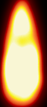 বাতাসের অক্সিজেন, কোটিং দ্বারা সৃষ্ট গ্যাসীয় আবরনে বাধা পেয়ে ফিরে আসছে।
কার্যবস্তু
যদি ইলেকট্রোড কোটিং না থাকে
ইলেকট্রোড হোল্ডার
বাতাসের অক্সিজেন
বাতাসের অক্সিজেন
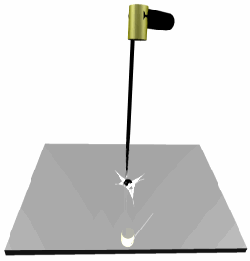 আবরন বিহীন ইলেকট্রোড
কার্যবস্তু
এভাবে ইলেকট্রোড আটকে যাবে, কারন এখানে বাতাসের অক্সিজেন প্রবেশ করতে পেরেছে।
• ক্ষতিকারক অক্সাইড      তৈরীতে বাধা দেওয়া 
•দ্রুত গলাতে সাহায্য করা  •ভাল পেনিট্রেশন 
•সুন্দর ওয়েল্ড
• জোড় নমনীয় করে।
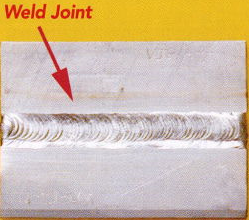 ত্রুটি মুক্ত ওয়েল্ড
একক কাজ
১. একটি ইলেকট্রোড অংকন করে বিভিন্ন অংশ চিহ্নিত কর ?
অক্ষয়িষ্ণু ইলেকট্রোড
কার্বন বা গ্রাফাইট ইলেকট্রোড
টাংষ্টেন ইলেকট্রোড
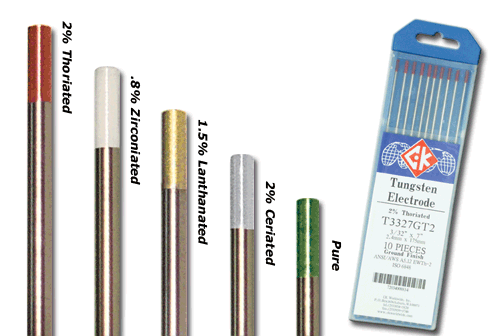 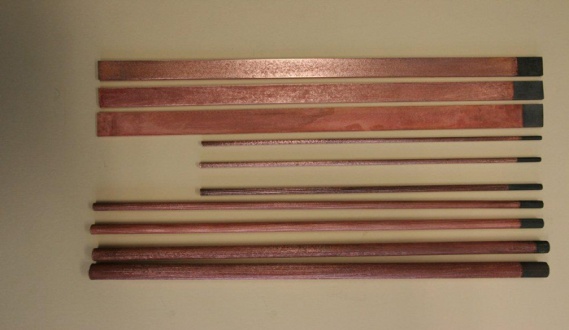 ইলেকট্রোড সনাক্ত করাঃ
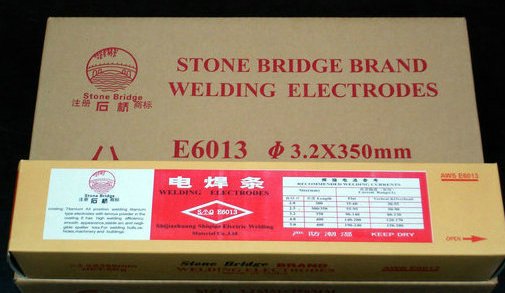 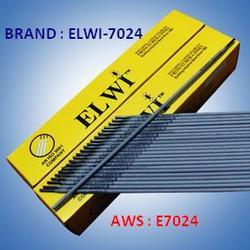 E- ৬০ ১ ৩
শেষের অংকটি দ্বারা কারেন্ট এর প্রকৃতি , কোটিং এর ধরন বুঝায়।
শেষের পূর্বেরটি দ্বারা পজিশন নির্দেশ করে।
ইলেকট্রোডটি ইলেকট্রিক আর্ক ওয়েল্ডিং এর জন্য
প্রথম অংক দুটি ওয়েল্ড ধাতুর টানা শাক্তি হাজারে প্রকাশ করে। (পাঃ/বঃইঃ)
শেষের অংক টি যদি ...
শেষের পূর্বের অংক টি যদি ...
দলীয় কাজ
১। ইলেকট্রোড কোটিং এর প্রয়োজনীয়তা উল্লেখ কর?
মূল্যায়নঃ
১। ইলেকট্রোড কী?
২। ইলেকট্রোড প্রধানত কত প্রকার কী কী?
৩। ক্ষয়িষ্ণু ইলেকট্রোড ও অক্ষয়িষ্ণু ইলেকট্রোড
 এর নামগুলো উল্লখ কর?
৪। E- 7024 এর ৭০ দ্বারা কী বুঝায় ?
বাড়ির কাজঃ
১। ইলেকট্রোড সনাক্ত করন কোডটি লিখ?
( যাহার ওয়েল্ড মেটালের টানা শক্তি হবে
 ৮০ হাজার পাউন্ড, প্রতি বর্গ ইঞ্চতে, এবং
যাহা এসি/ ডিসি তে এবং সকল পজিশনে ব্যবহার করা যাবে )
ধন্যবাদ